MIS Workshops
2019-2020
SETS| Kansas State Department of Education | Landon State Office Building
900 SW Jackson St., Suite 102, Topeka, KS 66612
Agenda
Referencing Workbooks for Guidance
Data Dictionary 
SPEDPro Updates
OSEP Updates
MIS Do’s and Don’ts
Resolving Issues
NPE and Catastrophic
Report Analysis
Q & A reminders
Workshop Expectation
Support Documents are to be used locally
Data Dictionary
Workshop Handbooks
Monthly FAQ
Guidance documents posted on www.ksde.org
How to use workshop materials –
Apply reporting standards and requirements
Use as reference to navigate SPEDPro.
 Trouble shoot, find data points, verify Directory, KIDS or KIAS data
Present workbook examples at In-service trainings
Resolve discrepancies
Data quality assurance
Using Support Documents
Begin Year set up
FY2019 workbook pages 40, - required tasks completed at the start of school
August 2018 FAQ
Blank / Null / Invalid values in student data fields
FY2019 workbook pages 18-19, - finding bad data
Building Information / guidance
FY2017 workbook, pages 12-14 – missing building
FY2018 workbook, page 14, Preschool program types, codes
FY2018 workbook, page 15, Special education programs, codes
FY2018 workbook, pages 26-30, Building information analysis in SPEDPro
FY2019 workbook, pages 31, - inaccurate minutes
FY2019 workbook, pages 32, - invalid buildings
FY2019 workbook, pages 32-33, - finding incorrect building types
Using Support Documents
Claiming students, Claiming code
FY2018 workbook page 35, - Yes / no values
Continuous Data Entry Practices
October 2018 FAQ
November 2018 FAQ
Duplicate records in SPEDPro
FY2019 workbook, pages 16-18, - finding and removing
End of the School Year Guidance
May 2018, 2019 FAQ – Preparing End of Year data
September 2018 FAQ – Closing the school year
Exit data guidance / clarifications
FY2019 workbook page 6, 25-28, – Specific examples of basis of exit coding
Using Support Documents
Importing Guidance
FY2017 workbook, pages 10-12, -  alert messages
FY2019 workbook, page 4, - Initial submission & continuous activity requirement
FY2019 workbook, pages 31, - displaying alerts in a text file
December 2017 FAQ – Import alerts
K Time Guidance
FY2016 workbook, pages 34-36, -  Case examples for reporting K time
FY2017 workbook, pages 28-30, -  when to report K time
FY2018 workbook, page 8, -  K time date parameters
Levels of Determination – December 1
February 2018 FAQ
February 2019 FAQ
Moving between Coop / Interlocal Member districts
 FY2019 workbook page 6, - Example of correct reporting
Using Support Documents
OSEP reports overview
FY2019 workbook, pages 20-29, - Description and content
FY2019 workbook, pages 29-30, - SPEDPro data field crosswalk to report
OSEP environments
FY2019 workbook, pages 23-24, - Environment categories, codes & calculation
OSEP Discipline report guidance
FY2019 workbook page 29, - Accuracy crosscheck & analysis
Using Support Documents
Provider Profile guidance
FY2017 workbook page 20, - providers not showing up
FY2019 workbook pages 7-8, - provider roles & organization association
FY2019 workbook page 37, - entering providers on Personnel list
Quality Checks & Data Analysis reports
FY2018 workbook, page 25, 39
January 2019 FAQ 
Reporting Standards
FY2017 workbook, pages 32, -  Initial submission of the school year
FY2018 workbook, pages 4-7, -  Examples of coding scenarios
Using Support Documents
Reports
FY2018 workbook, page 19 - descriptions
Reports - Projected
FY2017 workbook, page 21-25, - missing students
FY2017 workbook, page 26-27, - data quality checks 
FY2018 workbook, page 20-23, - data quality checks 
FY2019 workbook, pages 18-19 – finding missing / invalid values in student data 
Reports managing December 1 data
January 2018 FAQ
December 2018 FAQ
Using Support Documents
Service line Information / guidance
FY2018 workbook, page 34, - Service line does not save
FY2018 workbook, page 35, - Evidence of no KIDS record for the school year
FY2018 workbook, page 36, - Verifying building information associating to the service line
FY2018 workbook, page 38, - Correct service lines for Gifted student exiting Part B
SPEDPro Navigation
FY2018 workbook, page 37, Selected organization 
Student Profile
FY2018 workbook, page 35 - Claiming
Student Search
FY2017 workbook, page 8-9, selecting search criteria
Using Support Documents
Unresolved Exit report
FY2019 workbook, page 7 – report criteria & solution
FY2018 workbook, page 24 Projected reports guidance
FY2019 workbook, pages 18-19
Verification process
FY2018 workbook, page 34, finding the verification cause
FY2019 workbook, page 35, – reading data submitted to SPEDPro
FY2019 workbook, pages 35-36, – Search methodology, data analysis
Using Support Documents
Verification 0011 
FY2017 workbook, page 17-19, – total days are zero, – Cause and prevention
FY2019 workbook, pages 34, – Cause and prevention
Verification 0176
FY2017 workbook, pages 28, - Cause and prevention
FY2019 workbook, pages 6, - Solution to KIDS record disassociation
Verification 0203 & 0210
FY2018 workbook, pages 17-18, – Cause and prevention
Using Support Documents
Verification 0214
FY2018 workbook, page 25, – Cause and prevention
Verification 0215
FY2018 workbook, page 30, – Cause and prevention
Verification 0224
FY2019 workbook, pages 10-14, – Cause and prevention
April 2018 Monthly FAQ
Using Support Documents
Where to find past workbooks?

https://ksdetasn.org/gstad/preleadership-and-mis-workshop-presentations

Where to find past FAQ?

https://www.ksde.org/Agency/Division-of-Learning-Services/Special-Education-and-Title-Services/Special-Education/MIS-and-Student-Data
Data Dictionary
Snow Days – Do I adjust my calendar?
It depends - How providers are reporting Snow Days on the student’s IEP. 
If providers are adjusting the service line start and end dates to account for the snow days, then the district calendar in the MIS is also adjusted so the dates and total days of service match.
Adding extra days - if extra calendar days are added at the end of the school year, then Snow Days off would be removed from the district calendar so the total number of school days is consistent
Adding extra (Directory) class minutes to make up for Snow Days would not change the district’s last day of school. A calendar change is not required
Graduation day – Report Service end day consistently. Do not change from last day of school if last day was reported on December 1.
Data Dictionary
Clarifications
Most recent responsible school determines assign child count organization.
Directory program types listed with MIS setting codes
Moving within Coop member districts does not qualify as an SPED exit
Verification 0018 indicates Gifted student exiting Part B is reported correctly

MIS Monthly check list added to Data Dictionary

List of Verification association to OSEP data categories

List of MIS reports associated to OSEP data categories
Data Dictionary
Gap in service clarification – 0169

There is a gap in services between the earliest service start date and the latest end date within the same school year.

How are gaps caused?
Service cease, the student exits and returns to service later in the school year.
 A subsequent IEP is developed more than 365 days after the prior IEP and services provided are not accounted for.
SPEDPro update
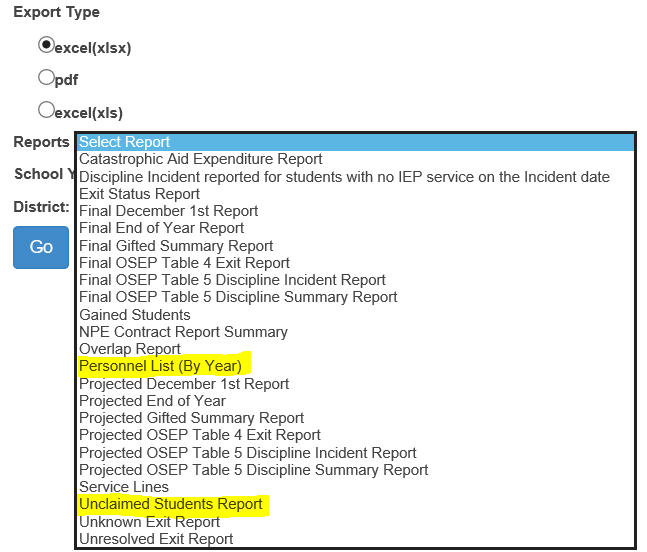 Report listing is alphabetical
SPEDPro Update
New Report – Unclaimed Students
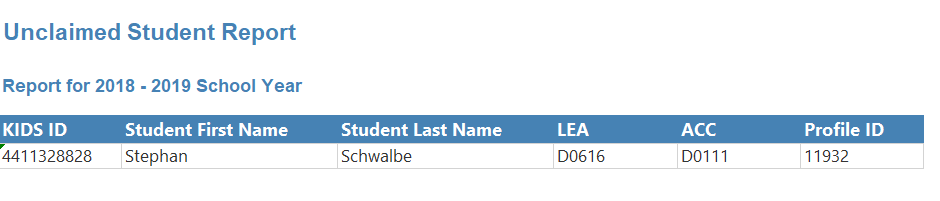 Indicates which students are not included on projected or final reports due to “not claiming”. 
Note: Students with “Not Claimed” on the profile but reported for NPE reimbursement are excluded from this report
SPEDPro Update
New Report – Provider List
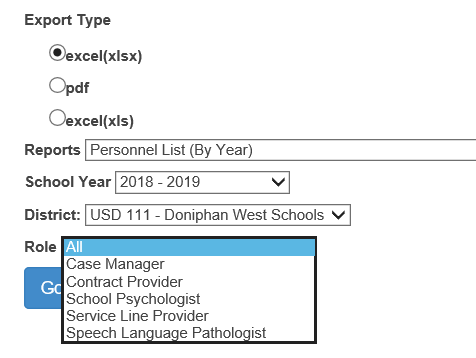 Default Export is .xlsx
Old Excel version is also available
Select any or all provider roles
SPEDPro Update
New Report – Provider List
Logs activity in the Personnel List
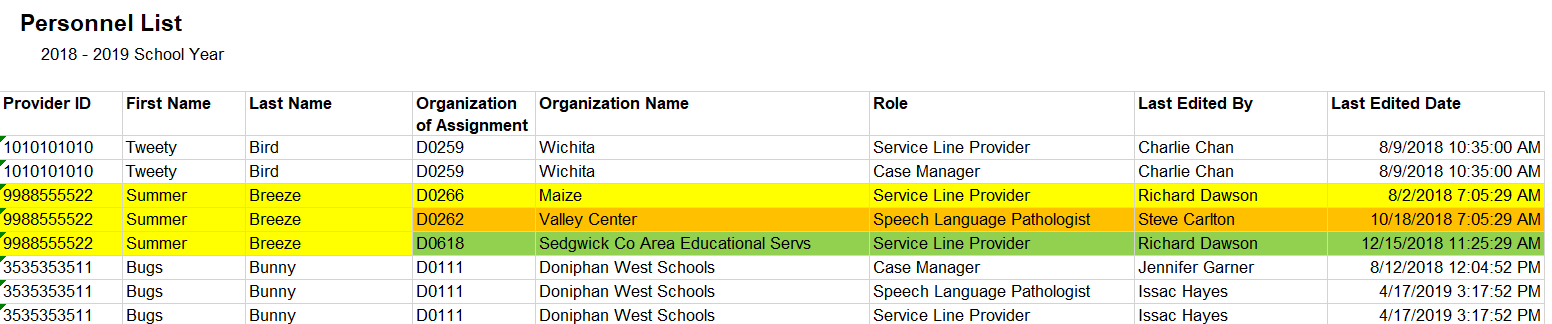 SPEDPro Update
Promote Providers – moving providers from prior to current year
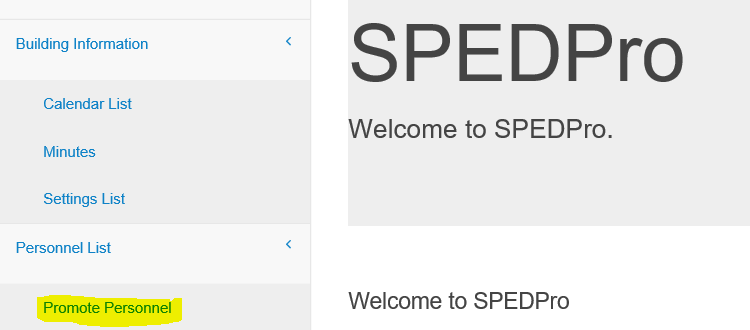 Providers can also be imported or manually entered for the current school year.
SPEDPro Update
Promote Providers – moving providers from prior to current year
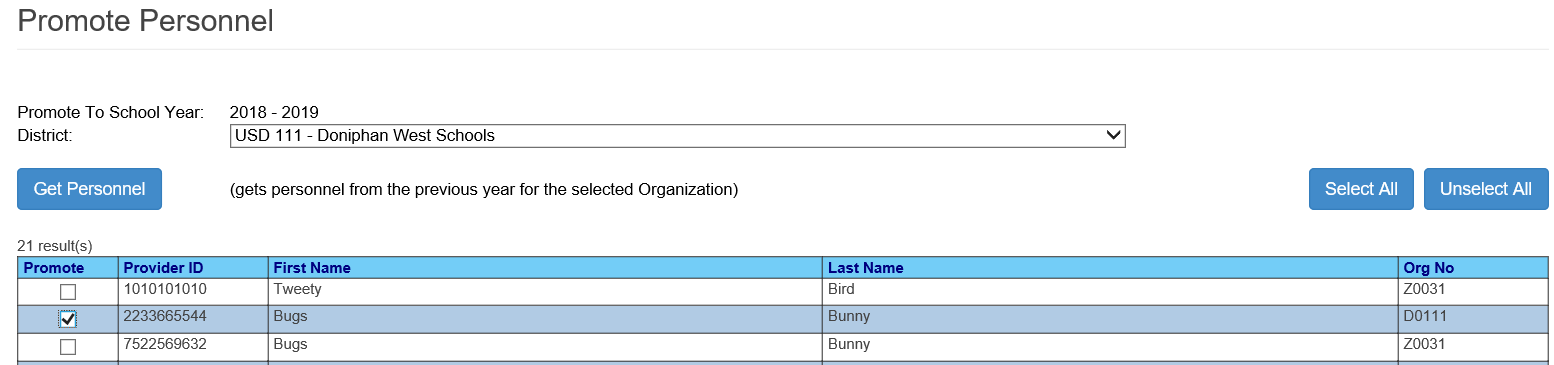 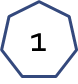 3
2
Choose current school year
Get Personnel
Select Providers to move
Promote Selected
3
4
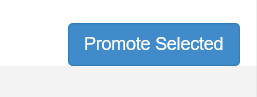 SPEDPro Update
Verification Fixes
Verification 0053 – DD listed for 10 year old
Analysis applies to entire school year
Verification 0145 - entering student
Move in students not listed with entering status
Verification 0225 – Multiple Responsible schools
For the same period of time
Verification 0226 – SPED Transportation
ST service and Yes / No indicator do not align
Verification 0227 – Responsible school ≠ ACC 
Most recent responsible school is not an Assign child count school on student profile
Verification Report
Report lists Profile ID, IEP ID, Service line ID or NPE ID
Use ID number as reference to find data triggering verification.
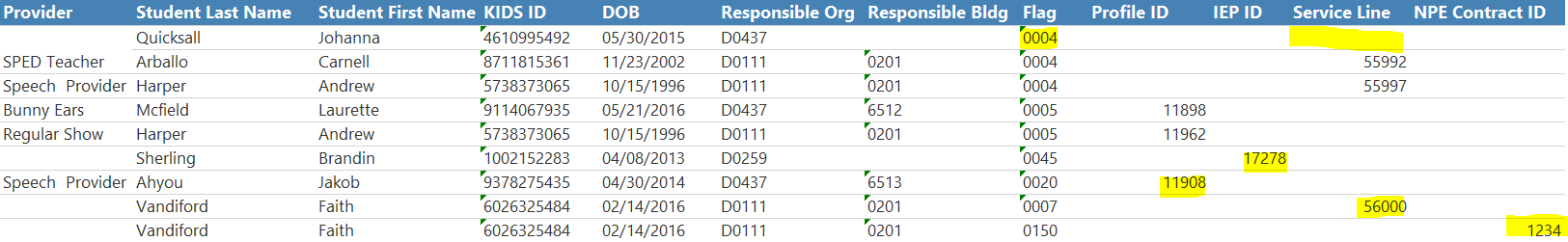 OSEP Data Quality Analysis change
LEA level data to begin OSEP year to year analysis in FY2019
 
20/20 analysis – Change of 20 or more students resulting in a 20% change
Child Count
Environment
Exiting?
Discipline?

KSDE will be required to provide explanation as to why the number and percent of students has changed.
OSEP Environment change
5 year old students will have environments calculated by Grade

5 year old preschoolers will continue to be counted in the early childhood environment categories. 
Participation in a regular early childhood program 10 hours or less 

5 year old Kindergartners will be counted in the school age environment categories. 
Percentage of time receiving services outside of the regular class.
K time no longer applies to Kindergartners
Verification 0224 – will trigger if the grade level is changed from PR to KG or KG to PR after the December 1 report is finalized
Accurate reporting – Do Recommendations
Do contact KSDE with questions on how to resolve verifications
Do provide KSDE with evidence in cases when a verification is triggering falsely.
Do request false verifications be cleared from the list
Do create calendars accurately at the beginning of the school year. 
Do create separate calendars for programs that do not follow the district level calendar. 
Do discover what programs are offered in each school building.
Do following Data Dictionary guidance for SPED program buildings.
Accurate reporting – Don’t Recommendations
Do not copy school settings to next year with out discovery 
Do not repeatedly import student records that do not contain updates
New problems are introduced that were not present before the import
Do not import batch files days before the collection closes
There may not be enough time to resolve verifications 
Do not wait until days before the collection closes to ask how to resolve verifications, change a calendar, submit building setting
Do not fabricate data to cover up late information provided by agency staff
Importing Recommendations
Import batch files of all students once as an initial submissions.
Including all student in each import can cause new discrepancies that had been earlier resolved and / or new discrepancies that will need to be resolved.
Only Import students with data changes, New IEP, corrections to multiple service lines or both Profile and service lines changes
Do not import student records that have no data changes
Import Alert – Not matching to KIDS Record
Unresolved Exits – how to use the report
The Unresolved Exit report is a tool used in August and September of each school year. After September 15, the report has no functionality because the prior Fiscal year collection has closed. 
Utilize multiple sources to discover exits from the prior school year
Local KIDS administrators, Primary Providers, Case Managers, Building Staff
First day of school exit warning –
Inaccurately reporting a student as exiting in the current school year to avoid listing on the unresolved exit report will have negative repercussions
Two point deduction for Timely and Accurately reporting.
LEA did not submit complete for the school year collection
LEA did not follow instructions by complying with the reporting standards.

Recommendation – Do not fabricate data
SPED Transportation
When is SPED Transportation reported
When the LEA provides transportation for a student for the provision of special education or other related services as specified in the student’s IEP. 
How is SPED Transportation reported?
Like any other related service, with frequency, duration and location.
Which students are reported with SPED Transportation services?
Those students marked as Transportation = Yes on the student profile
Those students reported for Transportation reimbursement on KSDE form 308
SPED Transportation
What is not SPED Transportation?

Transportation provided to all students for daily attendance to and from schools

Transportation not provided or funded by the LEA

Extracurricular transportation not required on the student’s IEP

Any other Transportation provided not stipulated in the student’s IEP
Transportation Location
Using the destination building as the transportation service location
Examples
Destination – Job site 		- transportation setting = “D”
Destination – off Campus building	- transportation setting = “D”
Destination – Day school 		- transportation setting = “J”
Destination – Alternative school 	- transportation setting = “H”

Other Transportation locations
Primary service location 
Responsible school.

Transportation provider
Destination provider
Attendant Care service
Attendant care service is a service provided by a non-instructional para
Assists with supplementary aids and supports
Observes student activity in the classroom or lunch room
A bus para
Attendant care service could occur simultaneously with other direct IEP services, or delivered on its own.
Avoiding Calendar Issues
Mark days classes are not in session from your calendar before student records are imported. 

Correcting calendars late in the school year will trigger verifications on every service line for every student because total days of service between start and end dates have new values
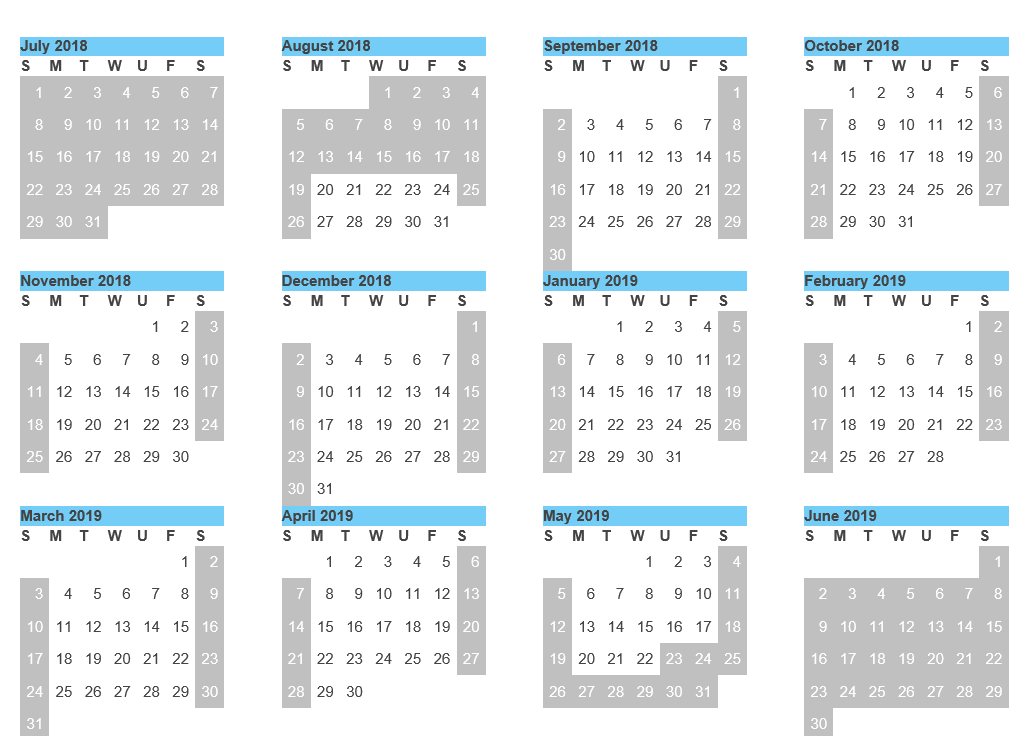 Avoiding Directory Issues
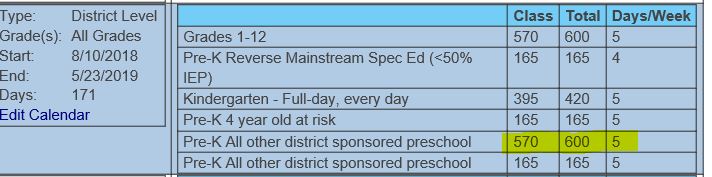 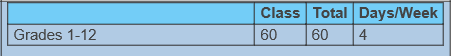 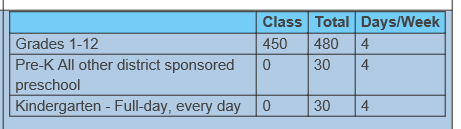 Review the building information page. 
Find and fix
10 Hour school day, Zero KG class time, 60 minutes sessions
Correcting class minutes in the Directory late in the school year will trigger verification 0224 because the Educational Environment calculation will change.
0176 Flag
Why is 0176 triggering?
Responsible school listed in SPEDPro is not found in the current year KIDS records
Why is the responsible school not found?
SPEDPro lists a different building – Last years school, the wrong building
KIDS records only list private / parochial schools
KIDS records have not been submitted 
How to clear 0176?
Submit current year KIDS records listing an elementary, middle or high school of the organization providing special education support
SPED record type in KIDS resolves this issue
Incorrect Responsible School- 0176
Edit service line. Responsible school disappears.
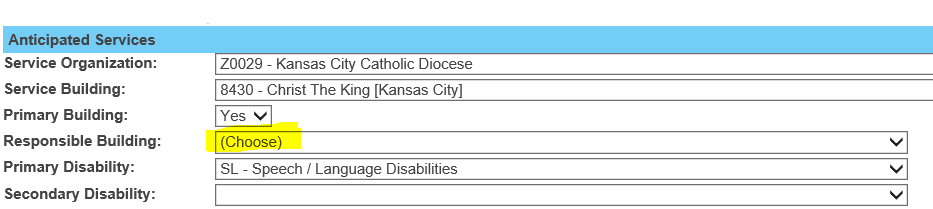 Edit Responsible school, correct building is available for selection
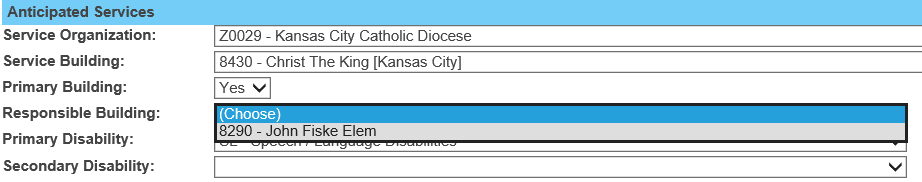 Missing KIDS Records - 0176
Edit service line. No valid responsible school is available for selection
Reasons why issues are unresolved.
Another MIS clerk told me there is nothing I can do
I read on the list serve that the save and back button doesn't work
I don’t know who the district KIDS administrator is
I don’t know how to fix it
Verification Logic
November 2017 FAQ
April 2019 FAQ
Fixing Gaps in Service
Gap is visible on the Student List Page
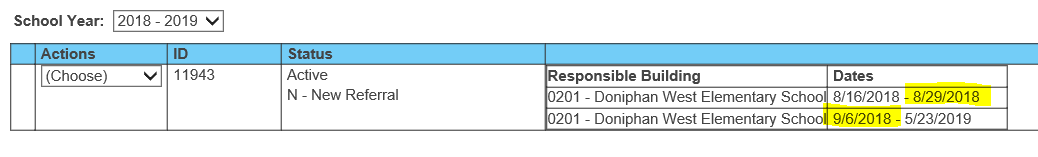 What caused the Gap?
Step 1
Where to look next?
Step 2
Fixing Gaps in Service
Student exit and return?
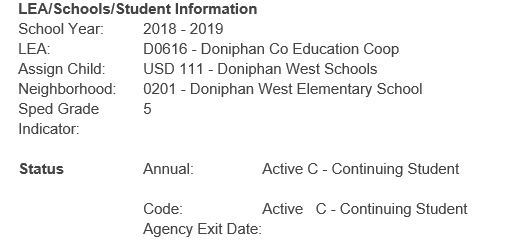 Student exit and return?
Fixing Gaps in Service
What caused the Gap?
Service cease, the student exits and returns to service later in the school year.
Student exit and return?
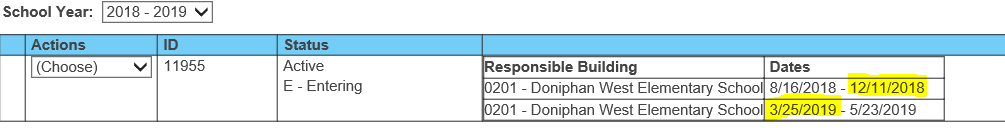 77 Calendar days are missing
Fixing Gaps in Service
What caused the Gap?
Service cease, the student exits and returns to service later in the school year.
What is the fix?
Set Allow Gap value to True
Edit the IEP
Mark Allow Gap.  √
Update
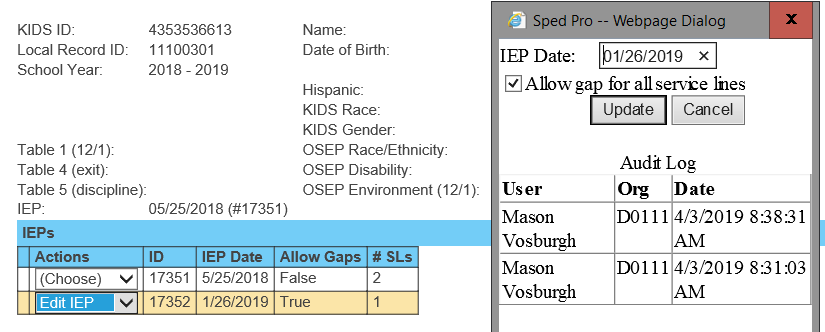 Fixing Gaps in Service
What caused the Gap?
 A subsequent IEP is developed more than 365 days after the prior IEP and services provided are not accounted for.
Student exit and return?
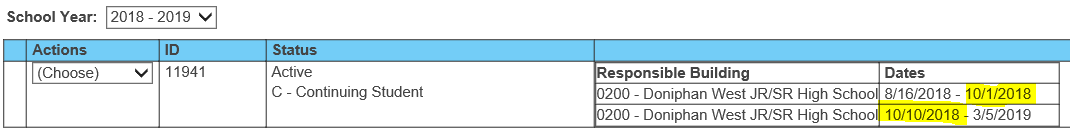 8 Calendar days are missing
Fixing Gaps in Service
Note: IEP Dates
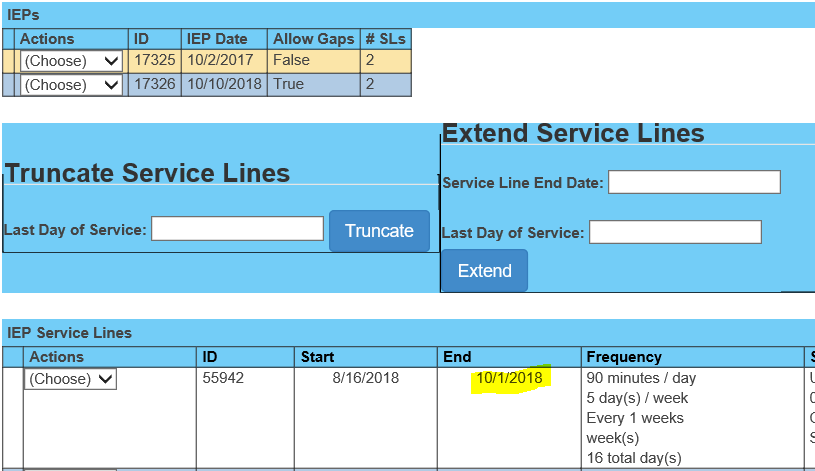 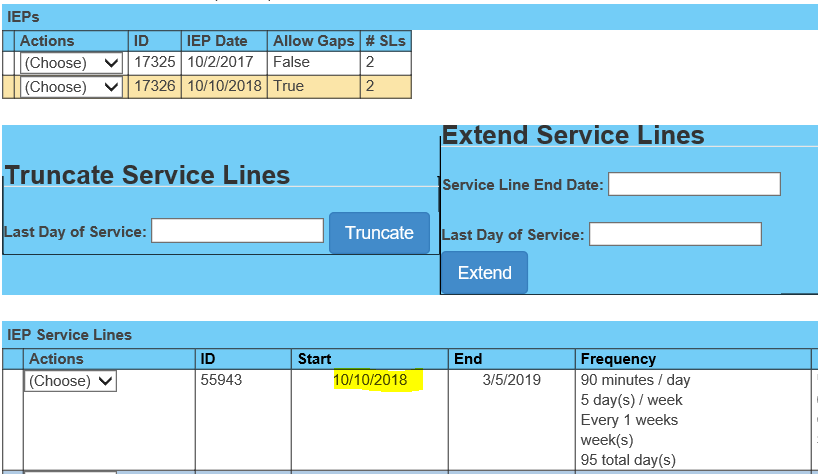 Note: IEP Dates
Gap Starts					Gap Ends
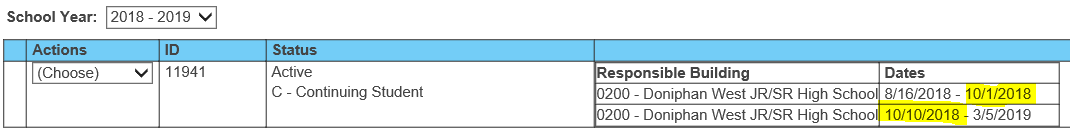 Fixing Gaps in Service
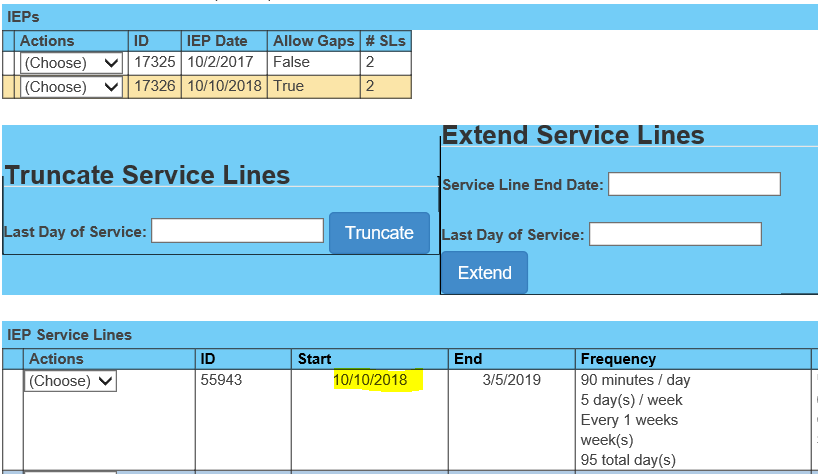 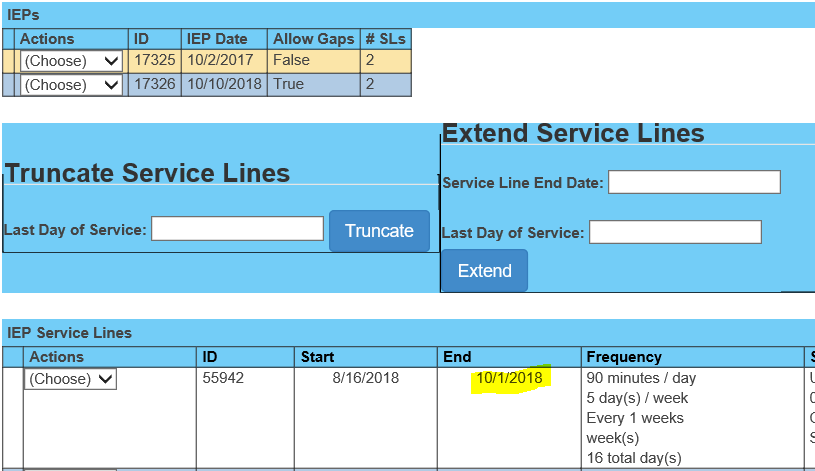 Note: IEP Dates
Correct the Service Dates
Services provided are missing
What is the fix?
Why is there a Gap?
Fixing Gaps in Service
What is the fix?
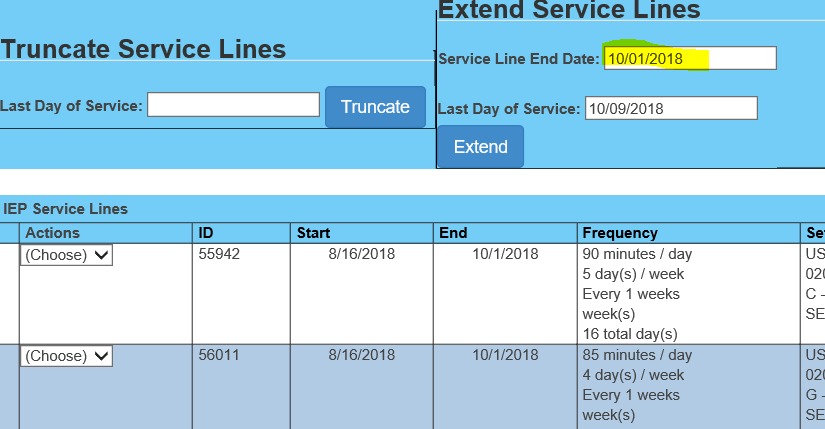 Use Extend Service Line End Date tool
0224 - December 1 data change
The data from the December 1 final report has changed
Responsible school
Area of Disability 
Educational Environment

Changing any data element that factors in the environment calculation will trigger 0224
20
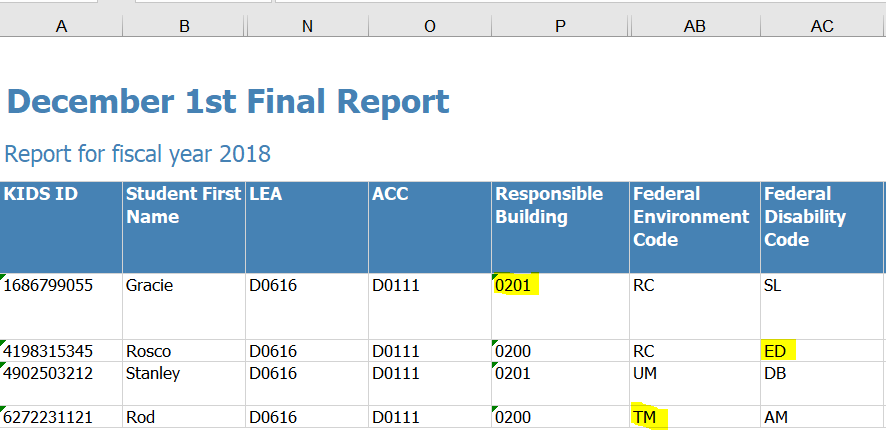 Where to find 0224 changes
Step 1 – Open the December 1 Final report

Step 2 – Create a projected December 1 report today

Step 3 – Search by KIDS ID in both reports and highlight the row
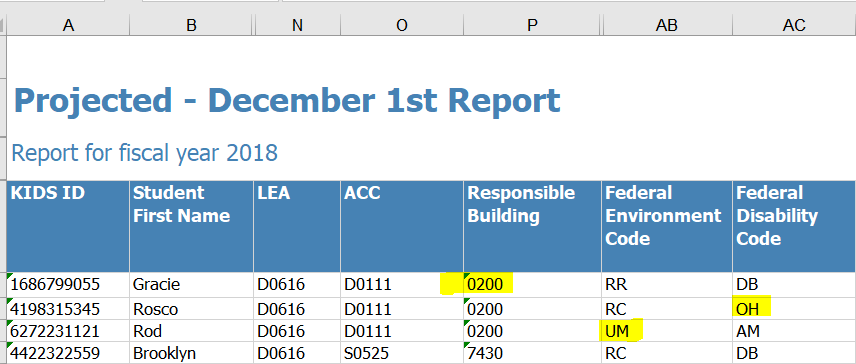 21
Where to find 0224 changes
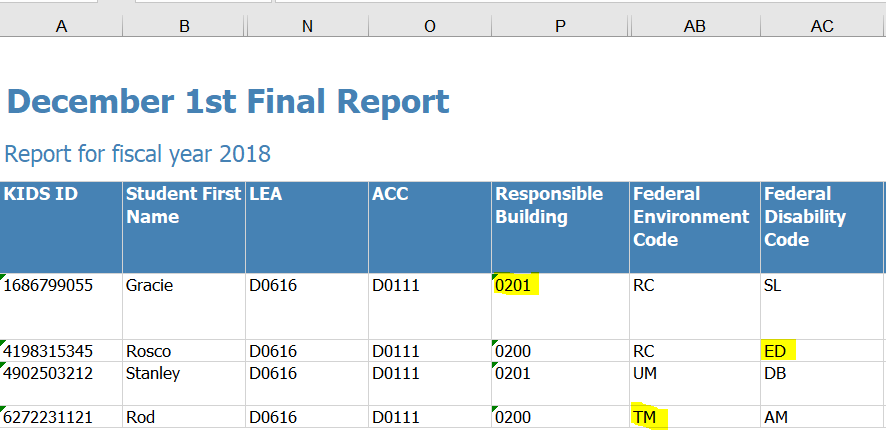 Step 4 – Compare the values in each column
Responsible school – Column “P”
Federal Environment - Column “AB”
Federal Disability - Column “AC”
Step 5 – note the different values
Step 6 – Discover the cause of the change
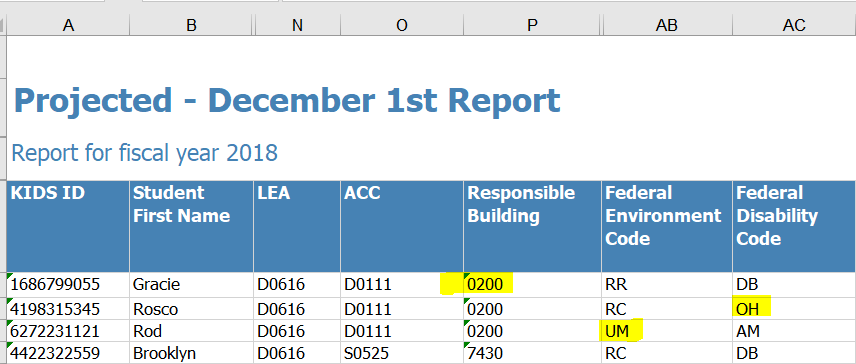 Report or Verification?
Report – Listed by student. Old value new value
Verification – 3 verifications by area, no values
21
0224 – December 1 data changeActions taken
Responsible School change
Initial import. 	December 1 Responsible school = Lincoln elem. 	
April import.	December 1 Responsible school = Adams elem.
Action taken in April
If Lincoln is correct on December 1, then the MIS record would be changed to correct value.
If Adams is correct December 1, then no further action is required
Disability changes
Initial import. 	December 1 OSEP Disability = Developmentally Delayed. 	
April import.	December 1 Responsible school = Speech / Language.
Action taken in April
If Developmentally Delayed is correct December 1, then the MIS record would be changed to correct value.
If Speech / Language is correct December 1, then no further action is required
0224 – December 1 data changeActions Taken
Service lines change
Initial import. 	7 service lines intersect December 1. 	
April import.	5 service lines intersect December 1. 
Action taken in April
If 7 service lines on December 1 is correct, then the MIS record would be changed to correct value.
If 5 service lines on December 1 is correct, then no further action is required
Initial import. 	 96 minutes in “C” setting, every week on December 1. 	
April import.	120 minutes in “G” setting, every two weeks on December 1
Action taken in April
If 96 minutes on December 1 is correct, then the MIS record would be changed to correct value.
If 120 minutes on December 1 is correct, then no further action is required
If “C” setting on December 1 is correct, then the MIS record would be changed to correct value.
If “G” setting on December 1 is correct, then no further action is required
If every week frequency is correct, then the MIS record would be changed to correct value.
If every two weeks frequency is correct, then no further action is required
0224 – December 1 data change
Service date change – how the calculations factor
Service range - 10/10/18 to 5/23/2019 = 147 days in session.
Pullout of 110 minutes, 4 days = 20.8%. - RC
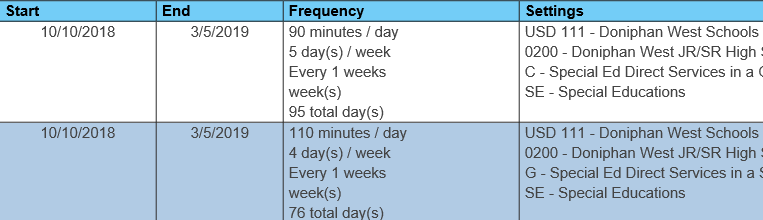 Exit of 03/05/2019 changes the proportion of pullout
Pullout of 110 minutes, 4 days = 21%. - RR
Notify KSDE if part time services change pull out proportions due to exiting.
0224 – December 1 data change
Service date change – how the calculations factor
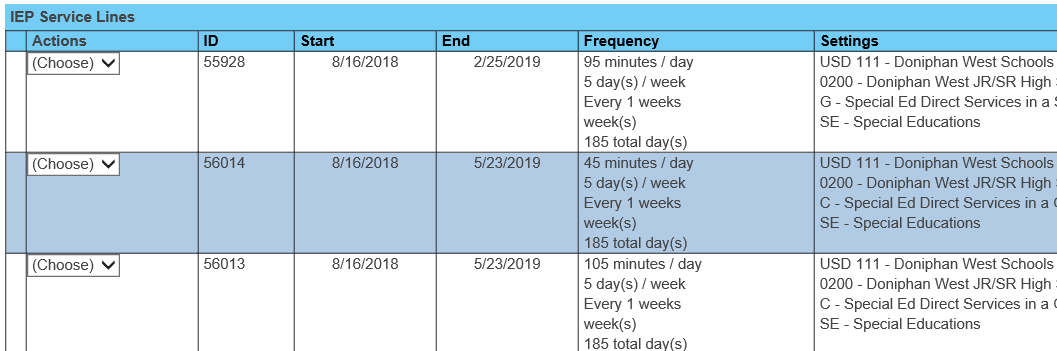 Service range –
08/16/18 to 5/23/2019 
Pull out ends 02/25/2019
Pullout of 95 minutes, 5 days = 20.6%. - RC
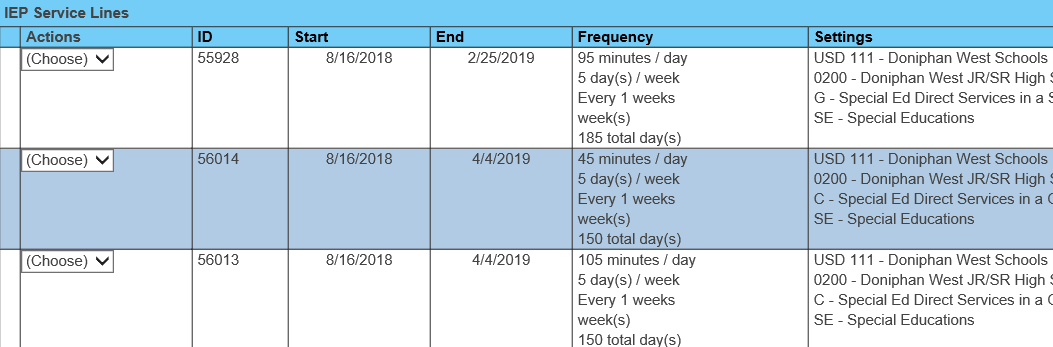 Exit of 04/04/2019 changes the proportion of pullout
Pullout of 95 minutes, 5 days = 21.2%. - RR
Notify KSDE if early ending services change pull out proportions due to exiting. Submit amendment date changes as soon as possible.
0224 – December 1 data changeAction Taken
Grade Level change
Initial import. 	Grade = KG on December 1. 	
April import.	Grade = Preschool on December 1. 
Action taken in April
If Grade = KG on December 1 is correct, then the MIS record would be changed to correct value.
If Grade = Preschool on December 1 is correct, then no further action is required

Calendar change
Initial Calendar. 	May 20 is last day of school. 179 total school days	
May Calendar.		May 23 is last day of school. 182 total school days
Action taken in April
If Service line data does not equal new calendar dates, then all service lines would be updated to reflect new calendar.
If Service line data equals new calendar dates, then no further action is required
NPE Guidance
What students qualify?
Students who receive services from private, non-public school organizations
Heartspring
Prairie View
Milestones
Summit Achievement 
Gillis 
Ozanam
Children Center for the Visually Impaired
North Star
Students who participate in the Kansas School for the Deaf / Blind ESY program
March 2018, March 2019 - FAQ
NPE Guidance
Contract


Contracted services
Contracted Agency


IEP
Service
Hours
Start Date
End Date
Provider
License Area
NPE Guidance
Regular term Services from contracted agency are listed on MIS service lines
NPE Guidance
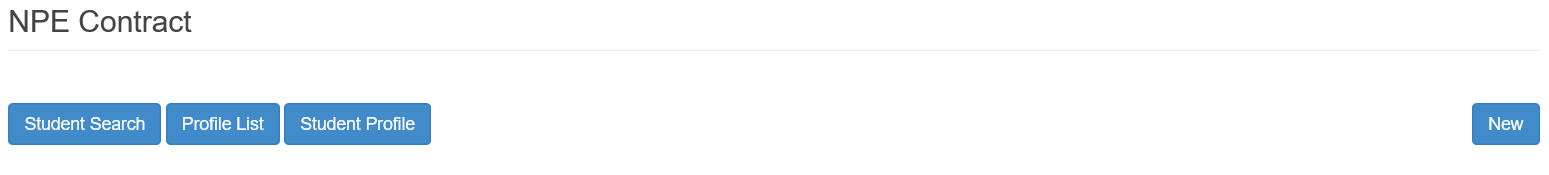 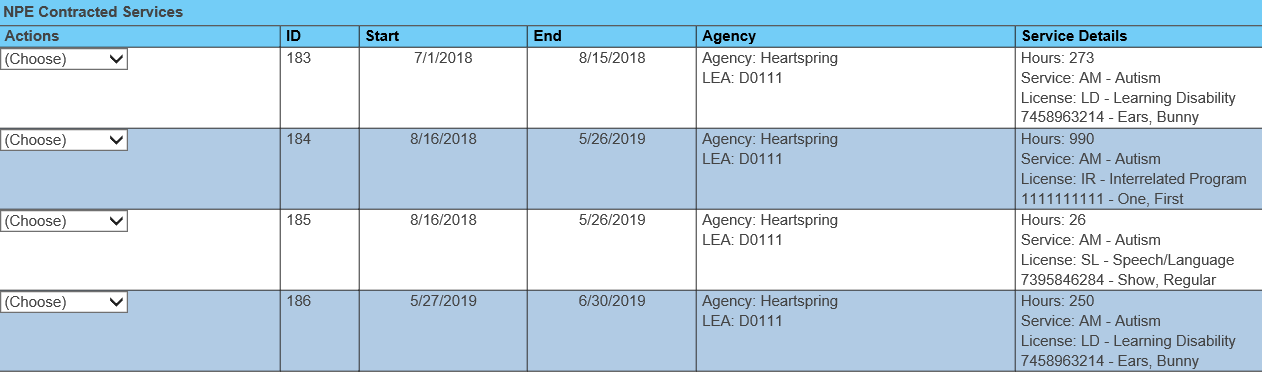 1
2
3
July 1 to regular term
Current School Year
Start of Summer term to June 30
Claiming Autism reimbursement rate for Speech Language service
0219
NPE payment based on provider License
AM - .000149 FTE / HR, = $4.50 /HR 
  SL - .000045 FTE / HR, = $1.35 / HR
ESY Students attending KSSD and KSSB
Students who participate in the Kansas School for the Deaf / Blind ESY program
Summer term is not collected in the MIS. 
Only a student profile is needed to access the NPE page in SPEDPro.
Mark Not claimed on student profile
Catastrophic Guidance
Where do the numbers go?
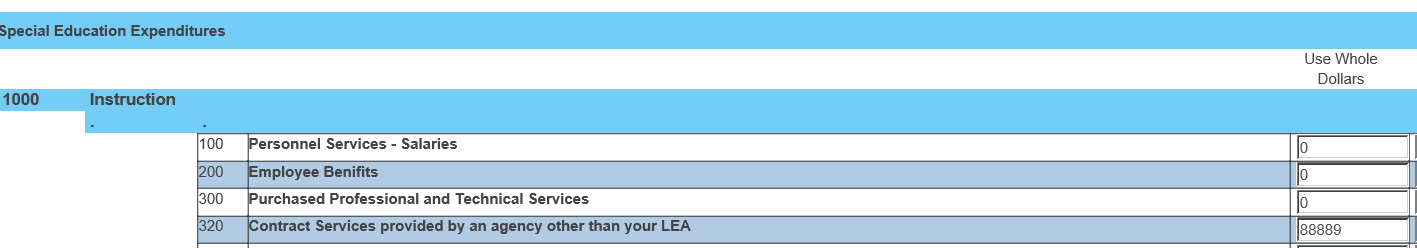 1000 - 320
Total expenses for services provided by outside agency
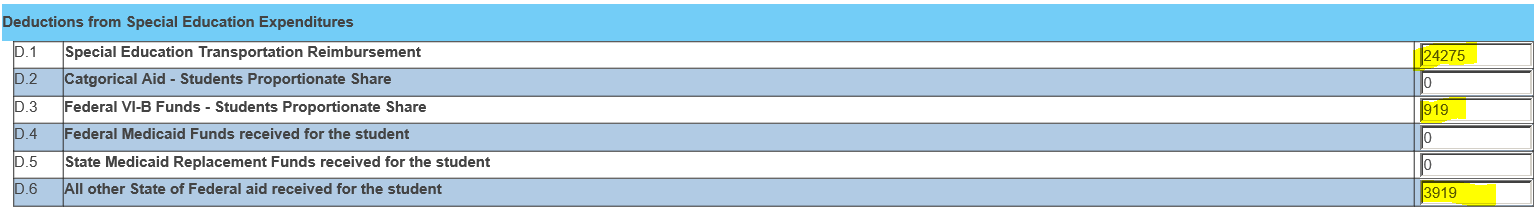 D.1 = 80% of Transportation cost
D.3 = Total IDEA VI-B funds / December 1 child count total
D.2 or D.6 = Total NPE reimbursement
Avoid data accuracy point loss for not following instructions
Monthly FAQ are instructions
Not following guidance in monthly FAQ can result in point loss
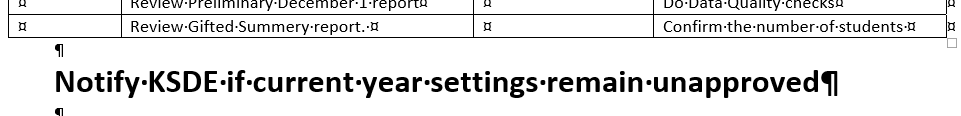 Avoid data accuracy point loss for not following instructions
Report Analysis - Projected EOY
Active students, services ending before last day of school
Avoid data accuracy point loss for not following instructions
Report Analysis - Projected EOY
No Grade level reported
Avoid data accuracy point loss for not following instructions
Report Analysis - Projected EOY
False verifications – applying preschool sessions to grade level student
Avoid data accuracy point loss for not following instructions
Report Analysis - Projected EOY
Invalid District because of invalid responsible school
Avoid data accuracy point loss for Child Count
Report Analysis - Projected Dec 1
Confirming student population
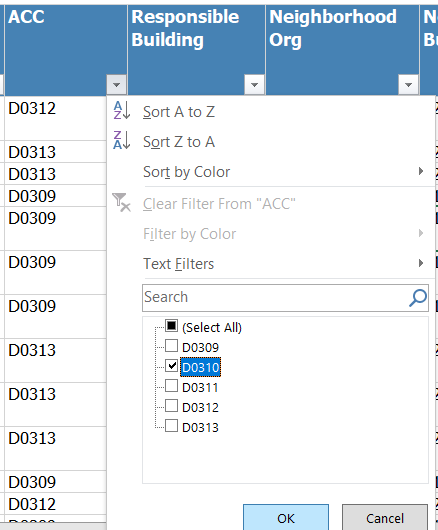 Select district from ACC column
Click OK





Total record count is listed in lower left corner of Excel report
Avoid data accuracy point loss for Inaccurate Exiting data
Report Analysis – Exit Status Report
Evidence that reported basis of exit should be changed to “T”
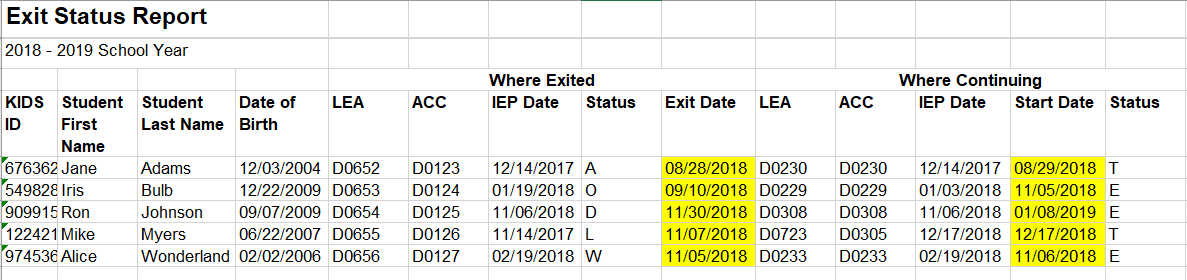 Report should have no students listed by September 15
Avoid data accuracy point loss for Inaccurate Exiting data
Report Analysis – Unresolved Exit Report
Active students in end of school year, not found in current school year
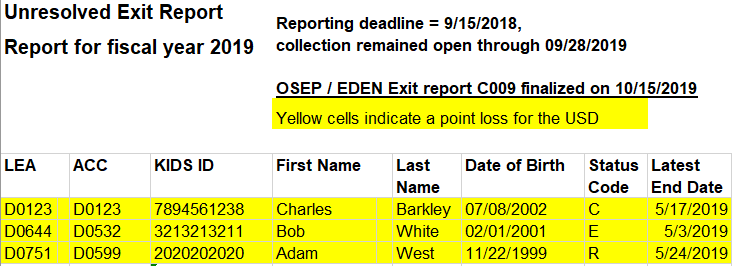 USD 123 did not claim the student in KIDS Collection as enrolled or attending in the 2019-20 school year. 0176 present
USD 532 reports in KIDS batch 14485577 on 3/18/2019, student exited on 02/11/2019 - drop out
USD 599 reports in KIDS batch 1494039 on 5/30/2019, student exited on 05/24/2019 - Graduate with Diploma
Report should have no students listed by September 15
Avoid data accuracy point loss for Duplicated records
Report Analysis – Duplicate Records
Students reported multiple times in current school year
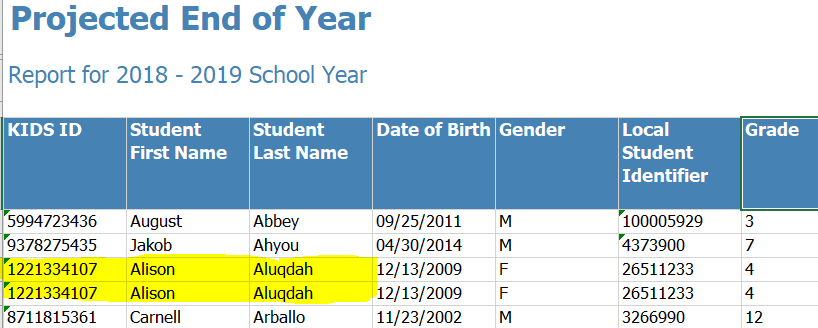 Use Guidance from FY 2019 workshop handbook to find and remove duplicates
Report should have no duplicates listed by September 15
Discipline Incident Report
Look for mis-classification in KIAS as IDEA student or missing IEP services.
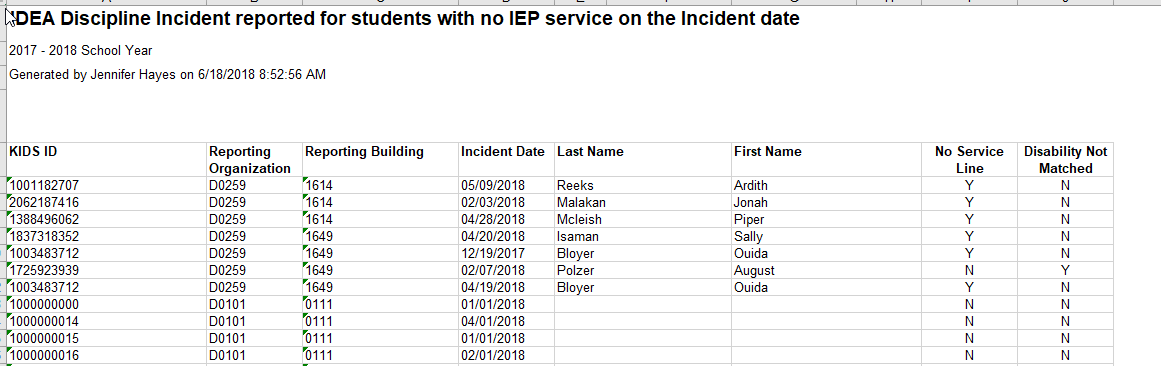 Student reported in KIAS as IDEA, not found with IEP services on the date of the incident. KIAS identification may be in error, or MIS data is incomplete.
57
Reminder Q & A
1.	Which setting locations would not be found in an elementary, 	middle or high school?

 a. Non-school - D
 b. Homebound  - P 
 c. Under out of school suspension / expulsion - U
 d. Community based - E
 e. All of the above can be located in an elementary, middle or high school
Reminder Q & A
2. Which preschool program type is not found in a “Home” building?

  a. Reverse mainstream
  b. Integrated Special education
  c. 4 year old at risk
  d. “all other” preschool school
  e. Head start
Reminder Q & A
3. Which preschool program type is has K time minutes?

 a. Reverse mainstream
 b. Integrated Special education
 c. 4 year old at risk
 d. “All other” preschool school
 e. Head start
Reminder Q & A
4. Which preschool program type equals setting “B”
 
 a. Reverse mainstream
 b. Integrated Special education
 c. 4 year old at risk
 d. “All other” preschool school
 e. Head start
Reminder Q & A
5. Which directory buildings are considered Special Education programs?

 a. Before and After School K time building
 b. Off-site non-public building
 c. Schools in the local Catholic Diocese
 d. Home
 e. Non- Accredited private schools in organization X0440
Reminder Q & A
6. When is the best time run the Unresolved Exit report?

 a. Before September 15 of the current school year.
 b. Before KIDS Collection closes on June 30
 c. During the Discipline collection in KIAS
 d. Before the December 1 report is finalized
 e. Before current year Graduates are entered into SPEDPro
Reminder Q & A
7. What student profiles changes are needed to a Drop out 
	listed on the Exit status report?

 a. The Claiming Indicator needs to be marked “YES”
 b. The Exit status needs to change  to “T”, moved known to be continuing.
 c. The Parent Language needs to be deleted 
 d. The neighborhood school is changed to match the receiving district
 e. No Changes are needed, the student formally dropped out
Reminder Q & A
8. What data set is not used in the OSEP environment calculation?

 a. Grade level
 b. Directory Minutes
 c. Service start dates after December 1
 d. Service frequency
 e. Calendar days in session
Reminder Q & A
9. Which students have an allowable Gap marked as Yes?

 a. Student who moved in over the summer
 b. Student who dropped out in October and returned to SPED in March
 c. Student who did not exit in the current school year.
 d. Student who completed objectives in December, re-identified in April  
e. Student listed on the Unresolved Exit report.
Reminder Q & A
10. Which verification indicates the data is reported correctly ?

 a. 0018 – Gifted student exit IDEA services
 b. 0039 - Homebound setting “P” is used in combination with school based settings.
 c. 0044 – service line minutes exceed class session
 d. 0147 - Continuing student does not have services within 10 days of the first day of school.
 e. 0210 - Student was included on the December 1 final report, but new data excludes / removes the student from the final report.
Mason Vosburgh, Data Coordinator
Kansas State Department of Education
900 SW Jackson St.
Suite 600
785-296-4945
mvosburgh@ksde.org
The Kansas State Department of Education does not discriminate on the basis of race, color, national origin, sex, disability, or age in its programs and activities and provides equal access to the Boy Scouts and other designated youth groups. The following person has been designated to handle inquiries regarding the nondiscrimination policies:  KSDE General Counsel, Office of General Counsel, KSDE, Landon State Office Building, 900 S.W. Jackson, Suite 102, Topeka, KS 66612, (785) 296-3204